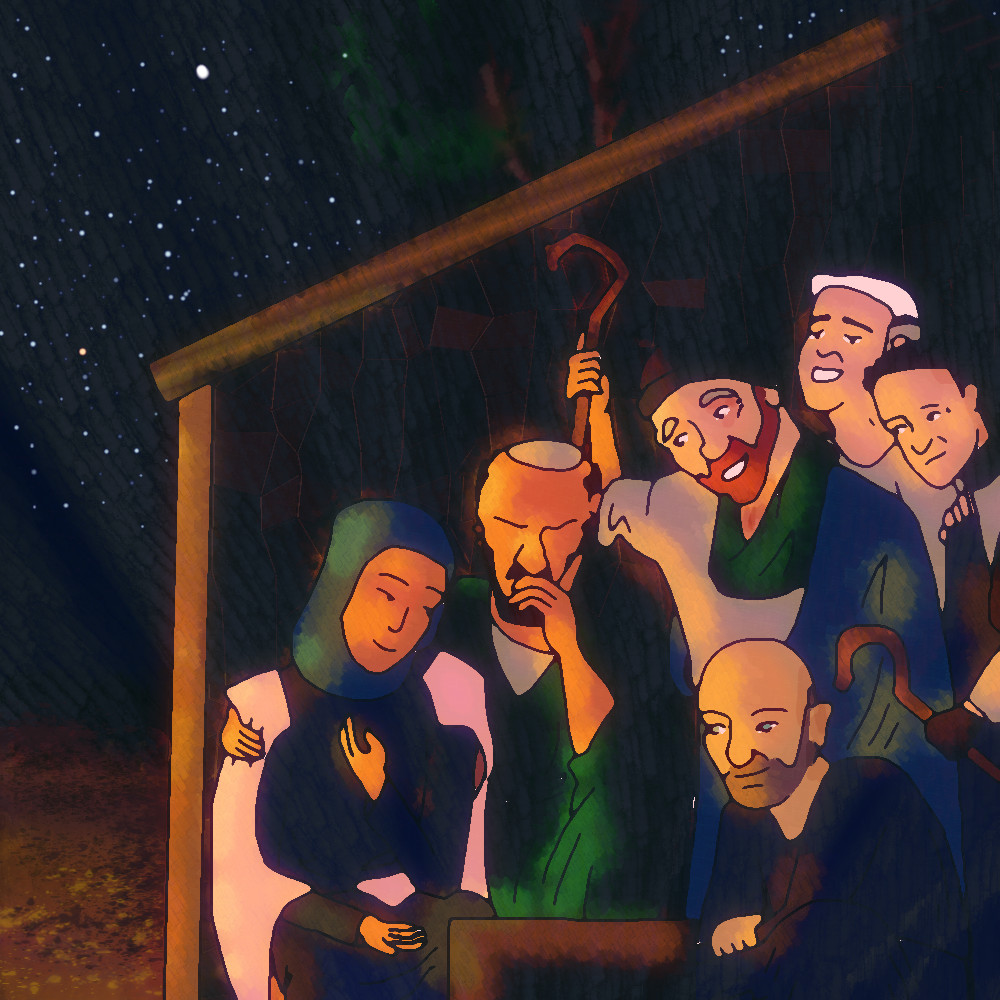 Christmas Lessons and Carols
LH 632 Once in Royal David’s City
Cecil Frances Alexander (1823-1895)
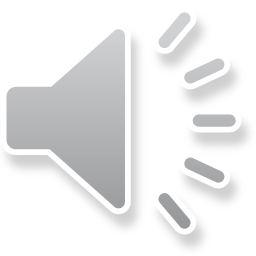 Verse 1
Once in royal David’s citystood a lowly cattle shed,where a mother laid her babyin a manger for his bed;Mary was that mother mild,Jesus Christ her little child.
Verse 2
He came down to earth from heavenwho is God and Lord of all,and his shelter was a stable,and his cradle was a stall;with the poor, and meek, and lowlylived on earth our Saviour holy.
Verse 3
And our eyes at last shall see him,through his own redeeming love,for that child so dear and gentleis our Lord in heaven above;and he leads his children onto the place where he is gone.
Verse 4 (Last Verse)
Not in that poor lowly stable,
With the oxen standing by,
We shall see him; but in heaven,
Set at God’s right hand on high;
Where like stars his children crowned
All in white shall wait around.
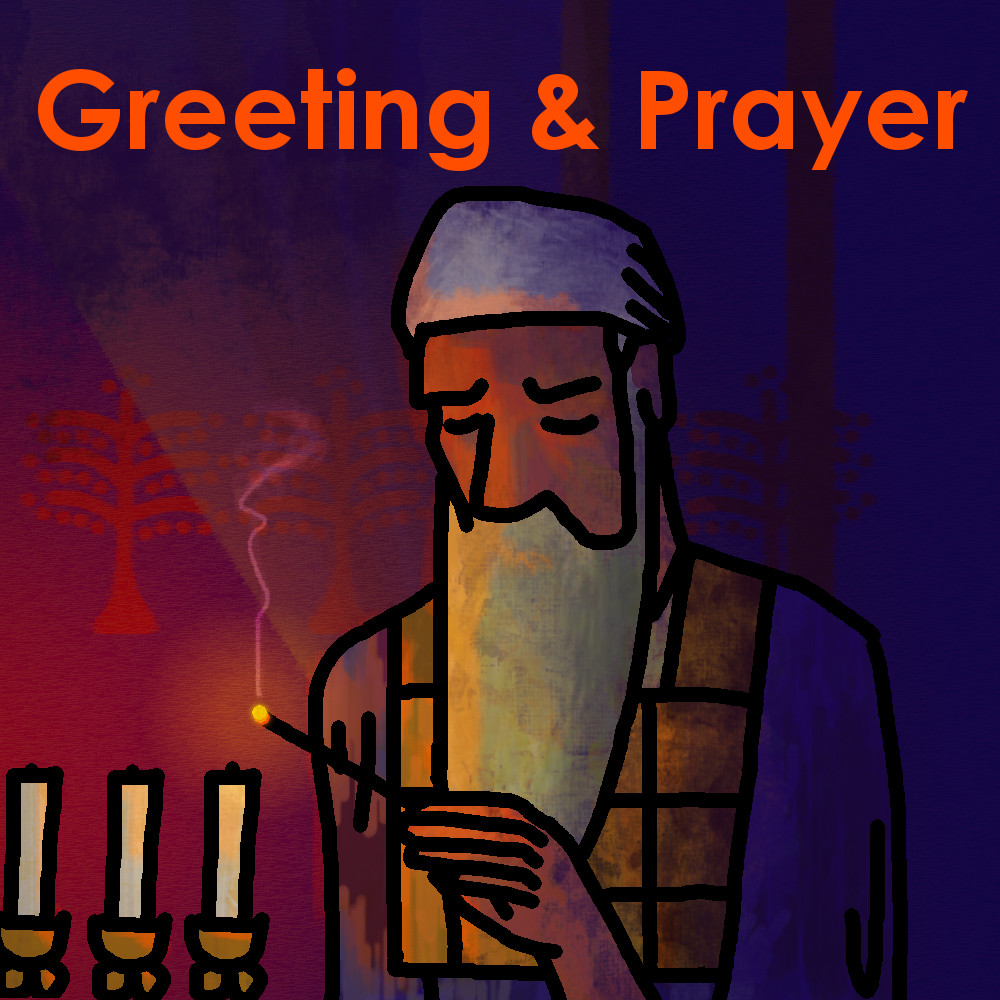 Friends in Christ: 
Let us hear again the message of the angels, and in heart and mind go to Bethlehem and see the loving-kindness of our God, and the baby lying in a manger.
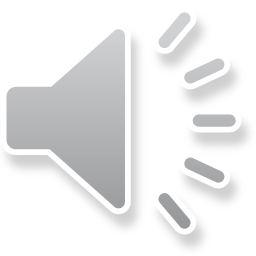 Let us hear in holy Scripture the story of the loving purposes of God from the first days of our disobedience to the glorious redemption gained for us by the holy child, Jesus Christ our Lord; and let us thank him with our carols of praise.
But first let us pray to God for the needs of the whole world. Heavenly Father, bring peace and goodwill among all people, so that we may learn to love one another, as your children.
Look in mercy on the poor and helpless; the homeless, the hungry, and the oppressed; the sick and those who mourn; the lonely and the unloved; the aged and the little children; and all those who do not know or love the Lord Jesus, or who by sin have grieved his heart.
We come before you with all those who rejoice with us in a greater light, that heavenly multitude which none of us can number, with whom, in the Lord Jesus, we are one for evermore. 
In his name we now pray:
Our Father in heaven, hallowed be your name, your kingdom come, your will be done, on earth as in heaven. Give us today our daily bread. Forgive us our sins as we forgive those who sin against us. Lead us not into temptation, but deliver us from evil. For the kingdom, the power, and the glory are yours now and forever. Amen.
First Reading
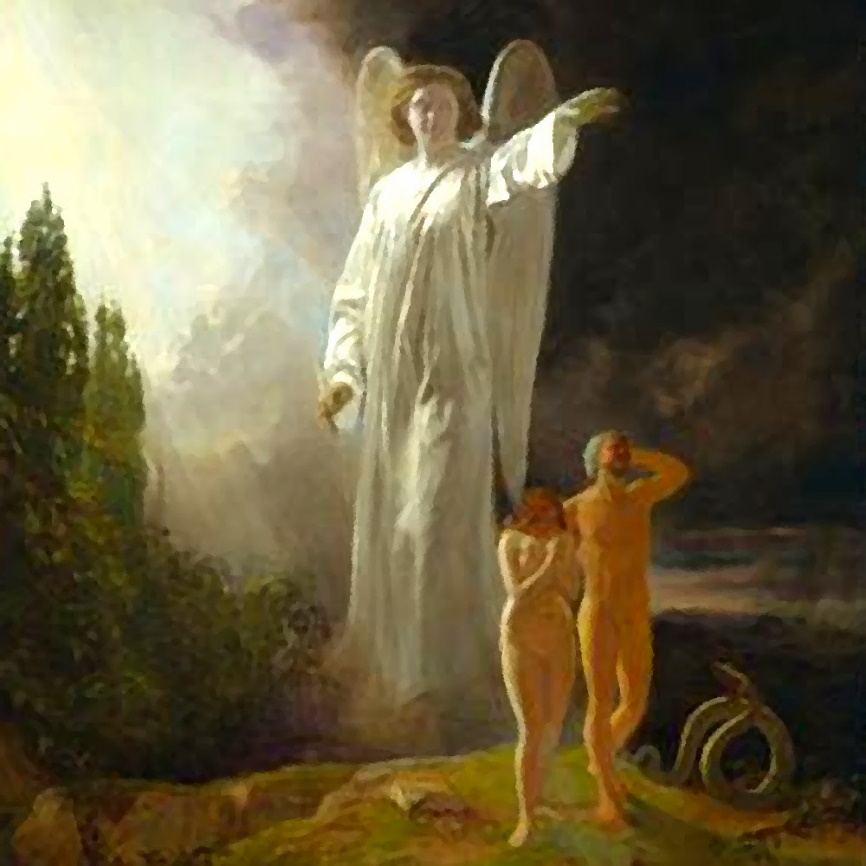 Genesis 3:8-15  
God announces in the Garden of Eden that the offspring of the woman will crush the serpent's head.
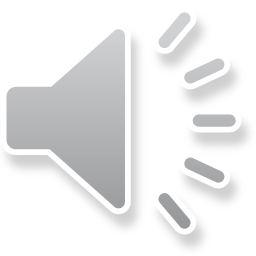 Then the man and his wife heard the sound of the Lord God as he was walking in the garden in the cool of the day, and they hid from the Lord God among the trees of the garden. But the Lord God called to the man, ‘Where are you?’
He answered, ‘I heard you in the garden, and I was afraid because I was naked; so I hid.’
And he said, ‘Who told you that you were naked? Have you eaten from the tree from which I commanded you not to eat?’
The man said, ‘The woman you put here with me – she gave me some fruit from the tree, and I ate it.’
Then the Lord God said to the woman, ‘What is this you have done?’
The woman said, ‘The snake deceived me, and I ate.’
So the Lord God said to the snake, ‘Because you have done this,
‘Cursed are you above all livestock    and all wild animals!You will crawl on your belly    and you will eat dust    all the days of your life.
And I will put enmity    between you and the woman,    and between your offspring and hers;he will crush your head,    and you will strike his heel.’
LHB 17 Come, thou long expected Jesus
Charles Wesley (1707-1788)
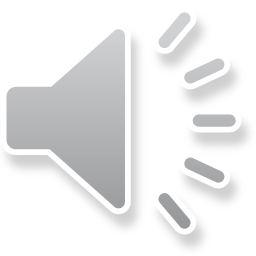 Verse 1
Come, thou long expected Jesus,
born to set thy people free;
from our fears and sins release us,
let us find our rest in thee.
Verse 2
Israel's strength and consolation,hope of all the earth thou art;dear desire of every nation,joy of every longing heart.
Verse 3
Born thy people to deliver,
born a child and yet a King,
born to reign in us forever,
now thy gracious kingdom bring.
Verse 4 (Last Verse)
By thine own eternal spirit
rule in all our hearts alone;
by thine all sufficient merit,
raise us to thy glorious throne.
Second Reading
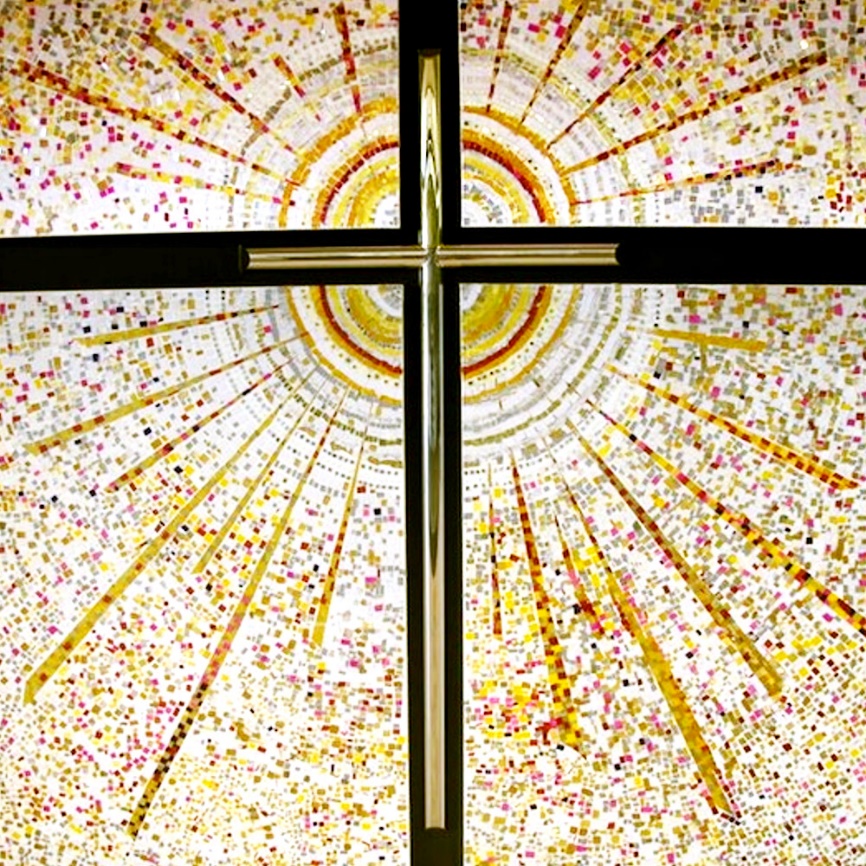 Isaiah 9:2,6,7    
The prophet Isaiah foretells Christ's birth and kingdom.
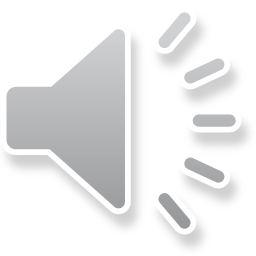 The people walking in darkness    have seen a great light;on those living in the land of deep 	darkness a light has dawned.
For to us a child is born,    to us a son is given,    and the government will be on his 	shoulders.And he will be called    Wonderful Counsellor, Mighty God,    Everlasting Father, Prince of Peace.
Of the greatness of his government and 	peace there will be no end.He will reign on David’s throne    and over his kingdom,establishing and upholding it    with justice and righteousness    from that time on and for ever.The zeal of the Lord Almighty    will accomplish this.
LH 9 Hark the Glad Sound
Philip Doddridge (1702-1751)
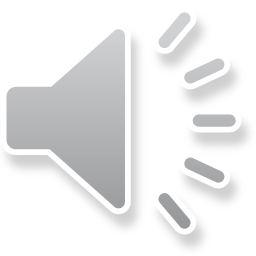 Verse 1
Hark, the glad sound! 
The Saviour comes, 
the Saviour promised long! 
Let every heart prepare a throne, 
and every voice a song.
Verse 2
He comes the prisoners to release,
in Satan’s bondage held;
the gates of brass before Him burst,
the iron fetters yield.
Verse 3
He comes the broken heart to bind,
the bleeding soul to cure,
and with the treasures of His grace,
to enrich the humbled poor.
Verse 4 (Last Verse)
Our glad Hosannas, Prince of Peace,
Thy welcome shall proclaim;
and heaven’s eternal arches ring,
with Thy beloved Name.
Third Reading
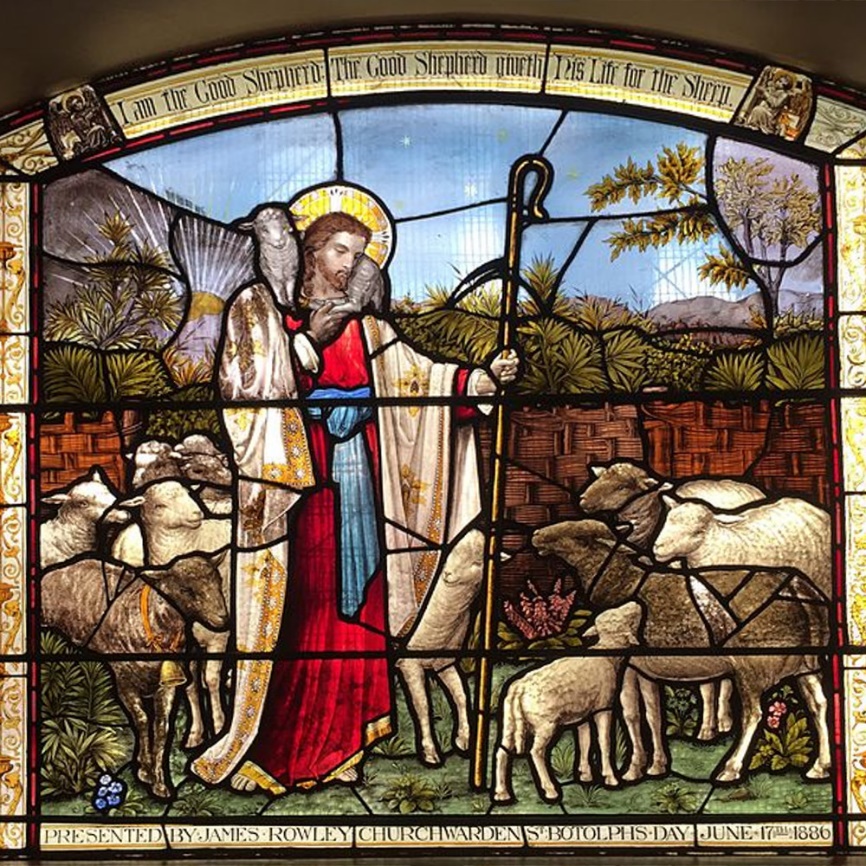 Micah 5:2-5a   
The prophet announces the 
birthplace of the Saviour.
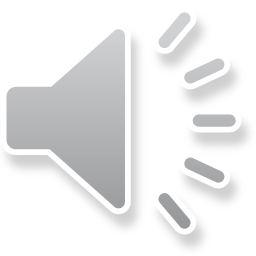 ‘But you, Bethlehem Ephrathah,
    though you are small among the clans 	of Judah,
out of you will come for me
    one who will be ruler over Israel,
whose origins are from of old,
    from ancient times.’
Therefore Israel will be abandoned
    until the time when she who is in 	labour bears a son,
and the rest of his brothers return
    to join the Israelites.
He will stand and shepherd his flock
    in the strength of the LORD,
    in the majesty of the name of the 	LORD his God.
And they will live securely, for then his 	greatness will reach to the ends of the 	earth.
And he will be our peace
    when the Assyrians invade our land
    and march through our fortresses.
LH 633 O little town of Bethlehem
Phillips Brooks (1835-1893)
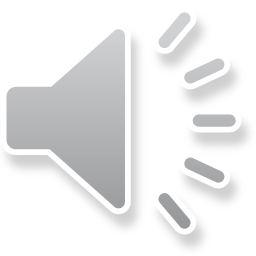 Verse 1
O little town of Bethlehem,
how still we see you lie!
Above your deep and dreamless sleep
the silent stars go by;
yet in your dark streets shining
the everlasting Light;
the hopes and fears of all the years
are met in you tonight.
Verse 2
For Christ is born of Mary: 
and, gathered all above,
while mortals sleep, the angels keep
their watch of wondering love.
O morning stars, together
proclaim the holy birth,
and praises sing to God the king,
and peace to all on earth.
Verse 3
How silently, how silently,
the wondrous gift is given!
So God imparts to human hearts
the blessings of his heaven.
No ear may hear his coming;
but in this world of sin,
where meek souls will receive him, still
the dear Christ enters in.
Verse 4 (Last Verse)
O holy child of Bethlehem,
descend to us we pray;
cast out our sin, and enter in:
be born in us today.
We hear the Christmas angels
The great glad tidings tell;
O come to us, abide with us,
our Lord Immanuel!
Fourth Reading
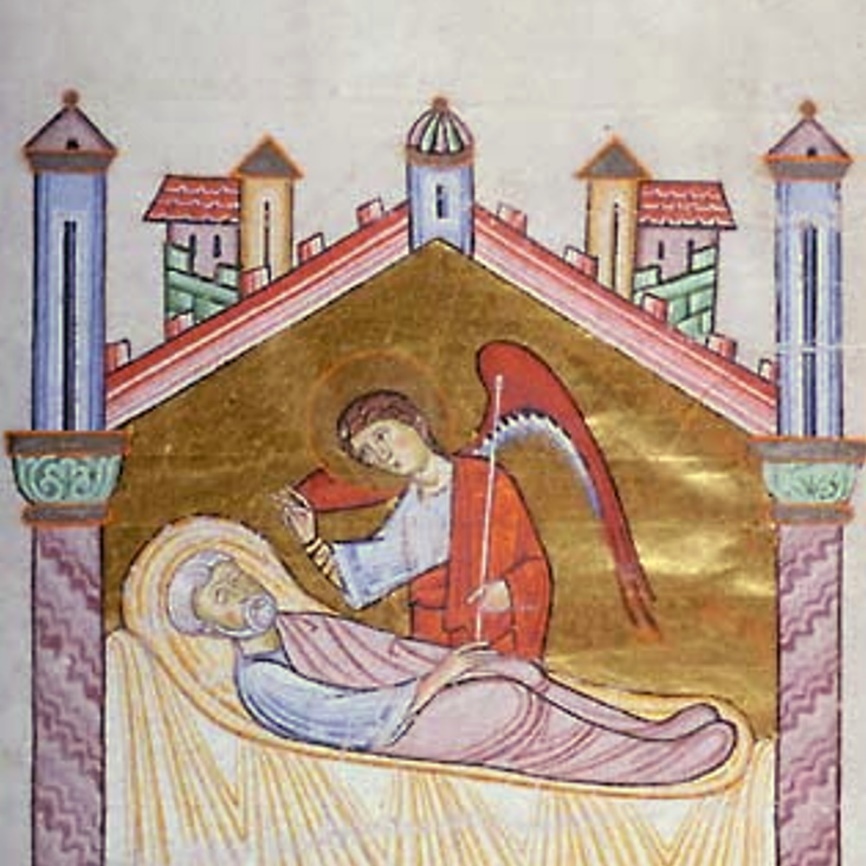 Matthew 1:18-25    
Matthew tells of the birth of Jesus.
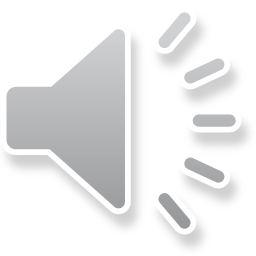 This is how the birth of Jesus the Messiah came about: his mother Mary was pledged to be married to Joseph, but before they came together, she was found to be pregnant through the Holy Spirit. Because Joseph her husband was faithful to the law, and yet did not want to expose her to public disgrace, he had in mind to divorce her quietly.
But after he had considered this, an angel of the Lord appeared to him in a dream and said, ‘Joseph son of David, do not be afraid to take Mary home as your wife, because what is conceived in her is from the Holy Spirit. She will give birth to a son, and you are to give him the name Jesus, because he will save his people from their sins.’
All this took place to fulfil what the Lord had said through the prophet: ‘The virgin will conceive and give birth to a son, and they will call him Immanuel’ (which means ‘God with us’).
When Joseph woke up, he did what the angel of the Lord had commanded him and took Mary home as his wife. But he did not consummate their marriage until she gave birth to a son. And he gave him the name Jesus.
LH 2 O Come, O come Immanuel
From the Great O Antiphons, 12th-13th century, Tr. John Mason Neale, 1851/1859.
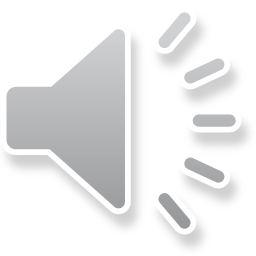 Verse 1
O come, O come, Immanuel, 
and ransom captive Israel,
that mourns in lonely exile here, 
until the Son of God appear.

Rejoice! Rejoice! Immanuel 
shall come to you, O Israel.
Verse 2
O come, Thou rod of Jesse, free
Thine own from Satan’s tyranny;
from depth of hell Thy people save,
and give them victory o’er the grave.

Rejoice! Rejoice! Immanuel 
shall come to you, O Israel.
Verse 3
O come, Thou dayspring, come 
	and cheer
our spirits by Thine advent here;
disperse the gloomy clouds of night,
and death’s dark shadows put 
	to flight.
Rejoice! Rejoice! Immanuel 
shall come to you, O Israel.
Verse 4 (Last Verse)
O come, Thou key of David, come
and open wide our heavenly home.
Make safe the path that leads on high,
and close the path to misery.

Rejoice! Rejoice! Immanuel 
shall come to you, O Israel.
Fifth Reading
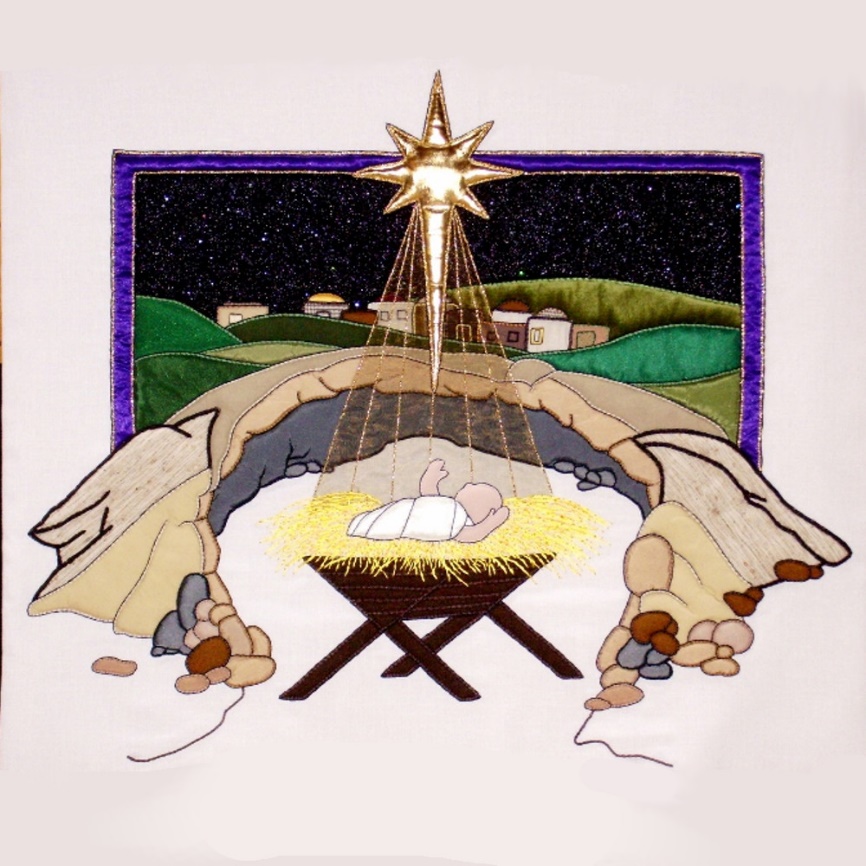 Luke 2:1-7  
Luke tells of the birth of the Christ child.
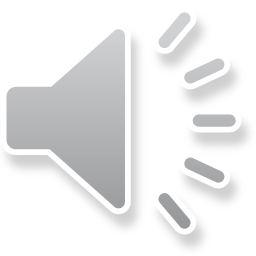 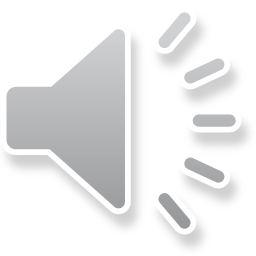 In those days a decree went out from Emperor Augustus that all the world should be registered. This was the first registration and was taken while Quirinius was governor of Syria. All went to their own towns to be registered. Joseph also went from the town of Nazareth in Galilee to Judea, to the city of David called Bethlehem, because he was descended from the house and family of David.
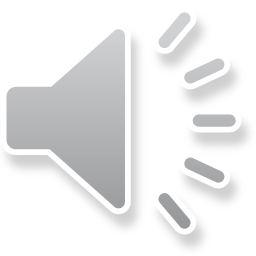 He went to be registered with Mary, to whom he was engaged and who was expecting a child. While they were there, the time came for her to deliver her child. And she gave birth to her firstborn son and wrapped him in bands of cloth, and laid him in a manger, because there was no place for them in the inn.
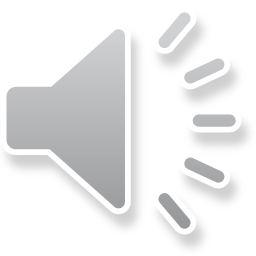 LH 23 From heaven above to earth I come
Martin Luther (1483-1546), Tr. Catherine Winkworth, 1855, alt.
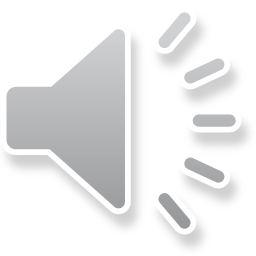 Verse 1
From heaven above to earth I come,
To bear good news to every home;
Glad tidings of great joy I bring,
Whereof I now will say and sing.
Verse 2
To you, this night, is born a Child
Of Mary, chosen virgin mild;
This little child of lowly birth,
Shall be the joy of all your earth.
Verse 3
This is the Christ our God and Lord,
who in all need shall aid afford;
He will himself your Saviour be,
From all your sins to set you free.
Verse 4
He brings those blessings long ago
Prepared by God for all below;
That in His kingdom bright and fair
You may with us his glory share
Verse 5
These are the tokens ye shall mark,
The swaddling clothes and manger dark;
There shall ye find the young child laid,
By whom the heavens and earth were 	made.
Verse 6
Now let us all, with gladsome cheer,
Follow the shepherds, and draw near
To see this wondrous gift of God,
Who hath His own dear Son bestowed.
Verse 7 (Last Verse)
Give heed, my heart, lift up thine eyes!
Who is it in yon manger lies?
Who is this child, so young and fair?
The blessèd Christ-child lieth there!
Sixth Reading
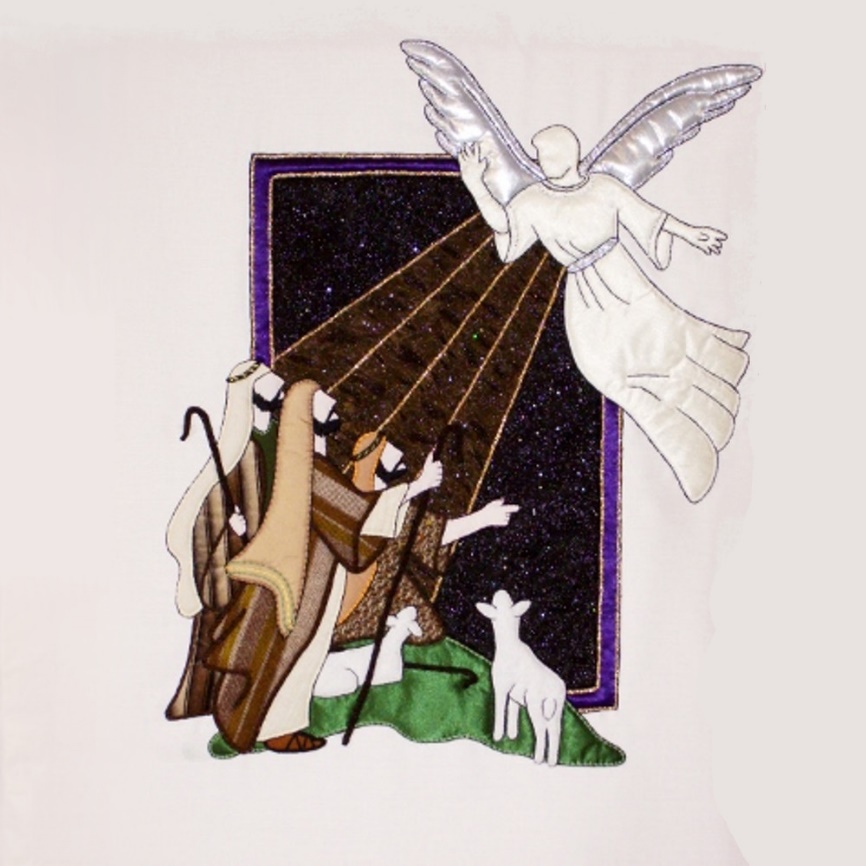 Luke 2:8-12   
The shepherds are told of the birth of Jesus.
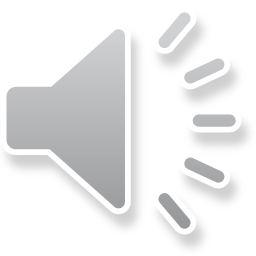 And there were shepherds living out in the fields near by, keeping watch over their flocks at night. An angel of the Lord appeared to them, and the glory of the Lord shone around them, and they were terrified. But the angel said to them, ‘Do not be afraid. I bring you good news that will cause great joy for all the people. Today in the town of David a Saviour has been born to you; he is the Messiah, the Lord.
This will be a sign to you: you will find a baby wrapped in cloths and lying in a manger.’
LH 629 Silent Night
Josef Mohr (1792-1848), Tr. Anonymous, 1871
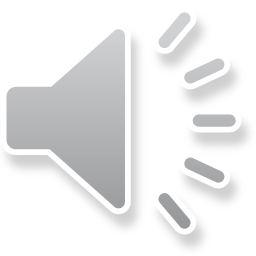 Verse 1
Silent night, holy night!
All is calm, all is bright
round yon virgin mother and child.
Holy infant, so tender and mild,
sleep in heavenly peace.
Verse 2
Silent night, holy night!
Shepherds quake at the sight,
glory streams from heaven afar,
heavenly hosts sing: Hallelujah!
Christ the Saviour is born.
Verse 3 (Last Verse)
Silent night, holy night!
Son of God, love’s pure light
radiant beams from thy holy face,
with the dawn of redeeming grace,
Jesus, Lord, at thy birth.
Seventh Reading
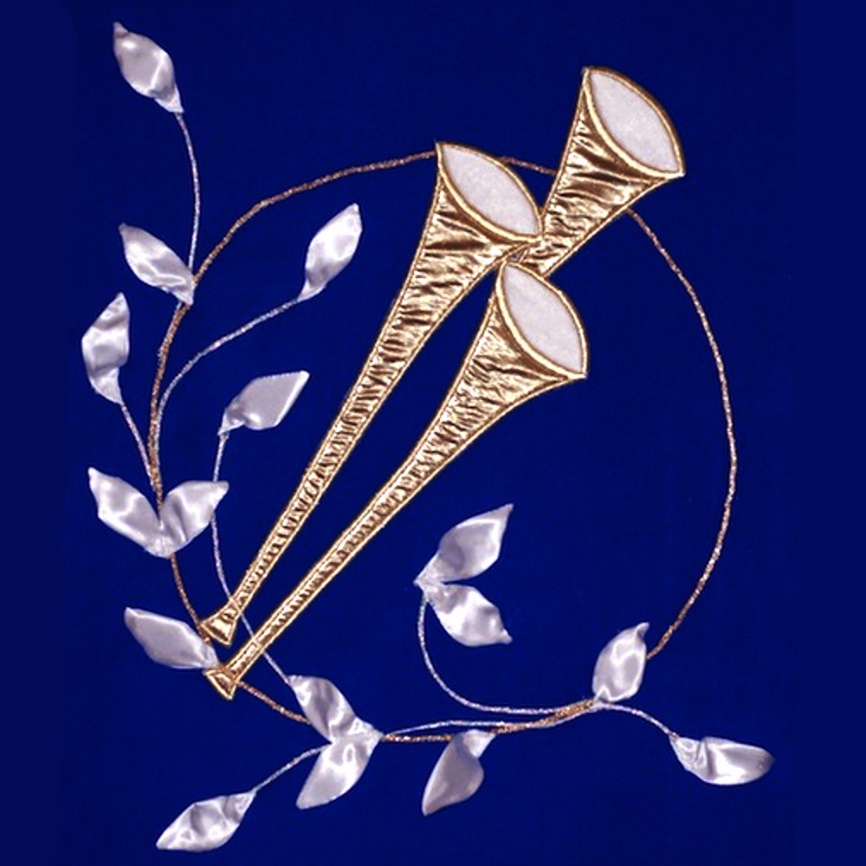 Luke 2:13-20    
The angels proclaim peace, and the shepherds go to Bethlehem.
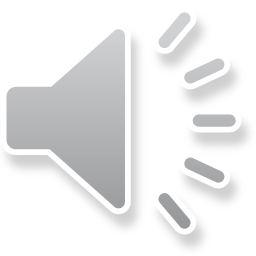 Suddenly a great company of the heavenly host appeared with the angel, praising God and saying,
‘Glory to God in the highest heaven,
    and on earth peace to those on whom 	his favour rests.’
When the angels had left them and gone into heaven, the shepherds said to one another, ‘Let’s go to Bethlehem and see this thing that has happened, which the Lord has told us about.’
So they hurried off and found Mary and Joseph, and the baby, who was lying in the manger. When they had seen him, they spread the word concerning what had been told them about this child, and all who heard it were amazed at what the shepherds said to them. But Mary treasured up all these things and pondered them in her heart.
The shepherds returned, glorifying and praising God for all the things they had heard and seen, which were just as they had been told.
LH 33 Hark! the herald angels sing
Charles Wesley (1707-1788), revised by George Whitefield (1714-1770), Martin Madan (1726-1790) and others.
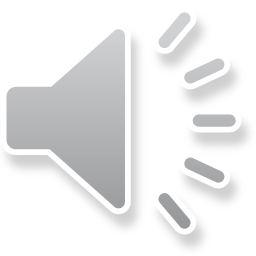 Verse 1
Hark! The herald angels sing
glory to the new-born King;
peace on earth, and mercy mild,
God and sinners reconciled.
Joyful, all you nations, rise,
join the triumph of the skies;
with the angelic host proclaim:
Christ is born in Bethlehem.
Hark! the herald angels sing
glory to the new-born King.
Verse 2
Christ, by highest heaven adored,Christ, the everlasting Lord,late in time behold him come,offspring of a virgin’s womb.
Veiled in flesh the Godhead see;
Hail, the incarnate Deity,pleased as man with us to dwell,Jesus, our Immanuel:
Hark! the herald angels sing
glory to the new-born King.
Verse 3 (Last Verse)
Hail, the heaven-born Prince of peace!
Hail, the sun of righteousness!
Light and life to all he brings,risen with healing in his wings.
Mild he lays his glory by, 
born that we no more may die,born to raise the sons of earth,born to give them second birth:
Hark! the herald angels sing
glory to the new-born King.
Eighth Reading
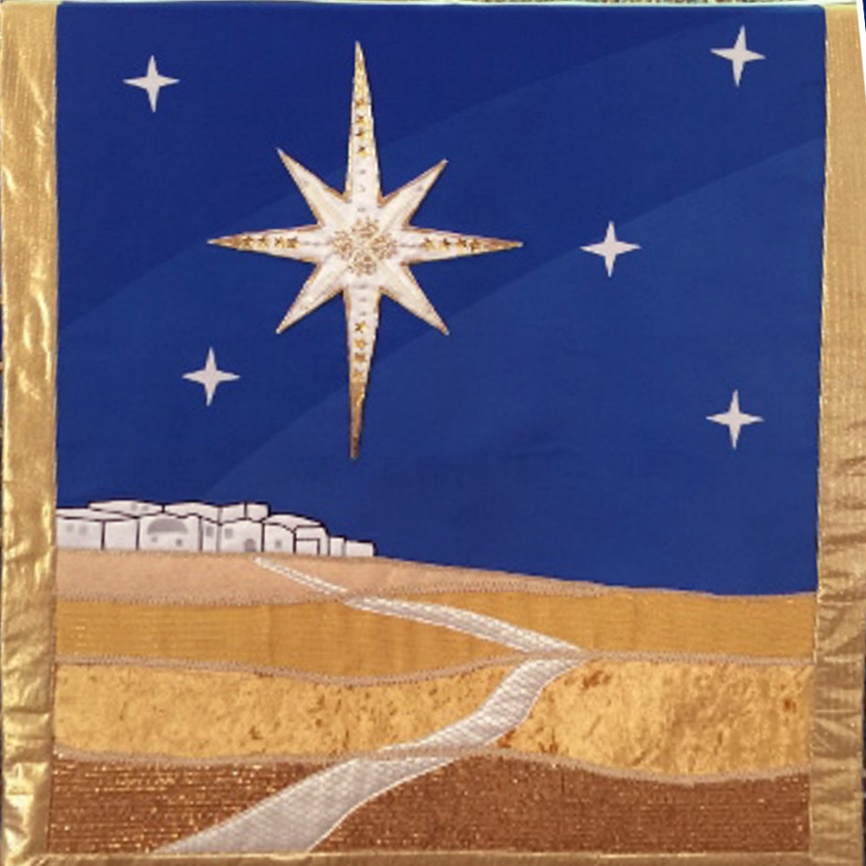 Matthew 2:1-11   
The wise men are led by the star to Jesus.
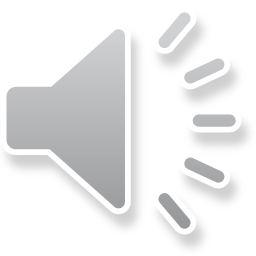 After Jesus was born in Bethlehem in Judea, during the time of King Herod, Magi from the east came to Jerusalem and asked, ‘Where is the one who has been born king of the Jews? We saw his star when it rose and have come to worship him.’
When King Herod heard this he was disturbed, and all Jerusalem with him. When he had called together all the people’s chief priests and teachers of the law, he asked them where the Messiah was to be born. 
‘In Bethlehem in Judea,’ they replied, ‘for this is what the prophet has written:
‘“But you, Bethlehem, in the land of 	Judah, are by no means least among 	the rulers of Judah;
for out of you will come a ruler
    who will shepherd my people Israel.”’
Then Herod called the Magi secretly and found out from them the exact time the star had appeared. He sent them to Bethlehem and said, ‘Go and search carefully for the child. As soon as you find him, report to me, so that I too may go and worship him.’
After they had heard the king, they went on their way, and the star they had seen when it rose went ahead of them until it stopped over the place where the child was. When they saw the star, they were overjoyed. On coming to the house, they saw the child with his mother Mary, and they bowed down and worshipped him. Then they opened their treasures and presented him with gifts of gold, frankincense and myrrh.
LH 40 As with gladness men of old
William Chatterton Dix (1837-1898), alt.
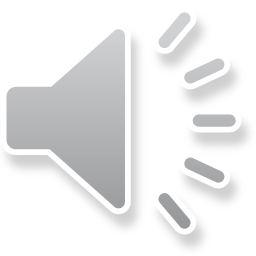 Verse 1
As with gladness, men of old
Did the guiding star behold
As with joy they hailed its light
Leading onward, beaming bright
So, most glorious Lord, may we
Evermore be led to Thee.
Verse 2
As with joyful steps they sped
To that lowly manger bed
There to bend the knee before
Him Whom Heaven and earth adore;
So may we with willing feet
Ever seek Thy mercy seat.
Verse 3 (Last Verse)
As they offered gifts most rare
At that manger rude and bare;
So may we with holy joy,
Pure and free from sin’s alloy,
All our costliest treasures bring,
Christ, to Thee, our heavenly King.
Ninth Reading
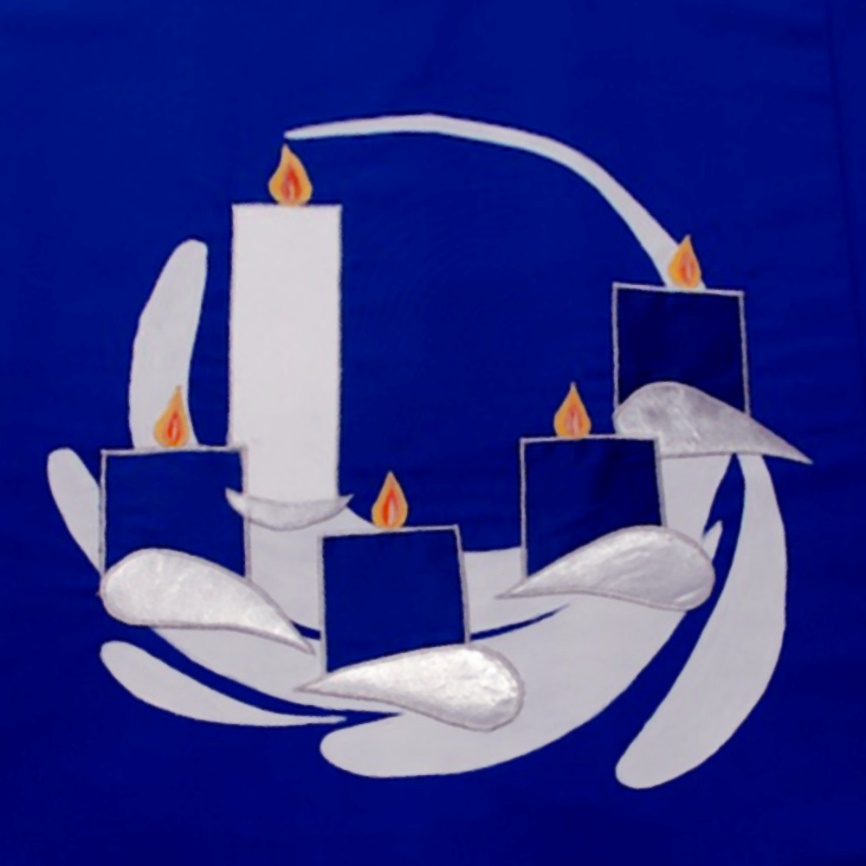 John 1:1-4, 14    
John describes the mystery of the incarnation.
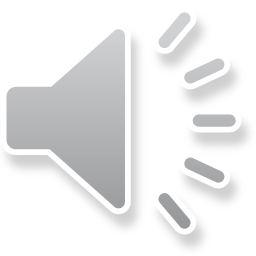 In the beginning was the Word, and the Word was with God, and the Word was God. He was in the beginning with God. All things came into being through him, and without him not one thing came into being. What has come into being in him was life, and the life was the light of all people.
And the Word became flesh and lived among us, and we have seen his glory, the glory as of a father’s only son, full of grace and truth.
LH 627 Joy to the world
Isaac Watts (1674-1748)
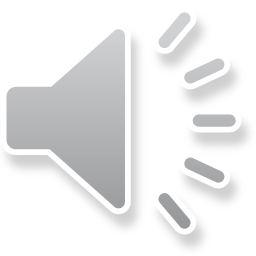 Verse 1
Joy to the world! The Lord has come;
let earth receive her king;
let every heart prepare him room,
and heaven and nature sing.
Verse 2
Joy to the world! The Saviour reigns;let all their songs employ;while fields and floods, rocks, hills 	and plainsrepeat the sounding joy.
Verse 3
No more let sins and sorrows grow,
nor thorns infest the ground;
He comes to make his blessings flow
far as the curse is found.
Verse 4 (Last Verse)
He rules the world with truth and grace,
and makes the nations prove
the glories of his righteousness,
and wonders of his love.
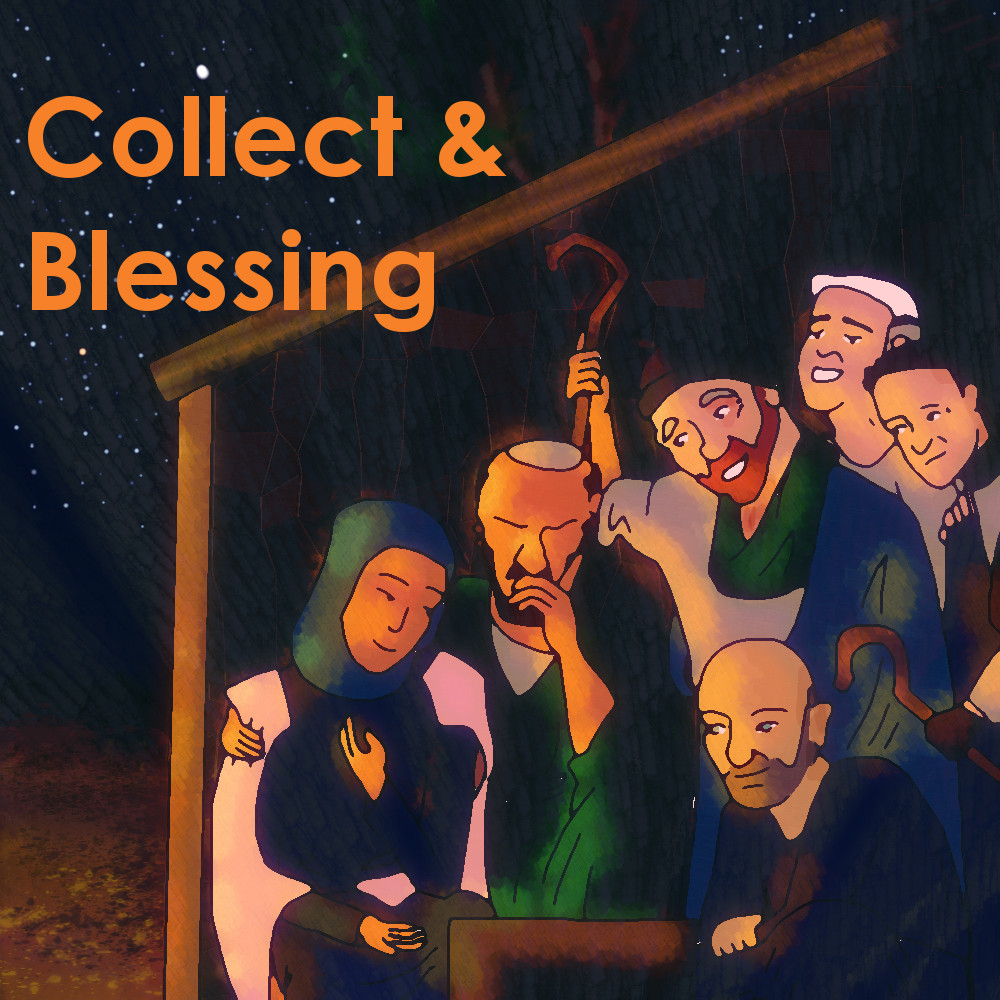 The Lord be with you.And also with you.Let us pray for true Christmas joy.
Lord God, 
we thank you for making this holy night shine with the true light of your Son. 
As we celebrate his birth as a human child, fill us with the joy of heaven. 
For he lives and reigns with you and the Holy Spirit, one God, now and forever. 
Amen.
Blessing
Christ the Son of God give you joy and peace by his presence with you; and the blessing of almighty God, Father, Son, and Holy Spirit, be with you always.Amen.
LH 34 O come, all ye faithful
Latin hymn, before 18th century, tr. Frederick Oakeley, 1852, alt.
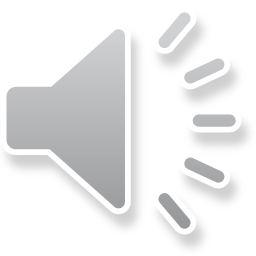 Verse 1
O come, all ye faithful,
Joyful and triumphant,
O come ye, O come ye to Bethlehem;
Come and behold him,
Born the King of angels:
O come, let us adore Him,
O come, let us adore Him,
O come, let us adore Him, 
Christ the Lord!
Verse 2
God of God,
Light of light,
Lo, he abhors not the virgin’s womb;
Very God, 
Begotten, nor created:
O come, let us adore Him,
O come, let us adore Him,
O come, let us adore Him, 
Christ the Lord!
Verse 3
Sing, choirs of angels,Sing in exultation,
Sing, all ye citizens of heaven above;
Glory to God
In the highest:
O come, let us adore Him,
O come, let us adore Him,
O come, let us adore Him, 
Christ the Lord!
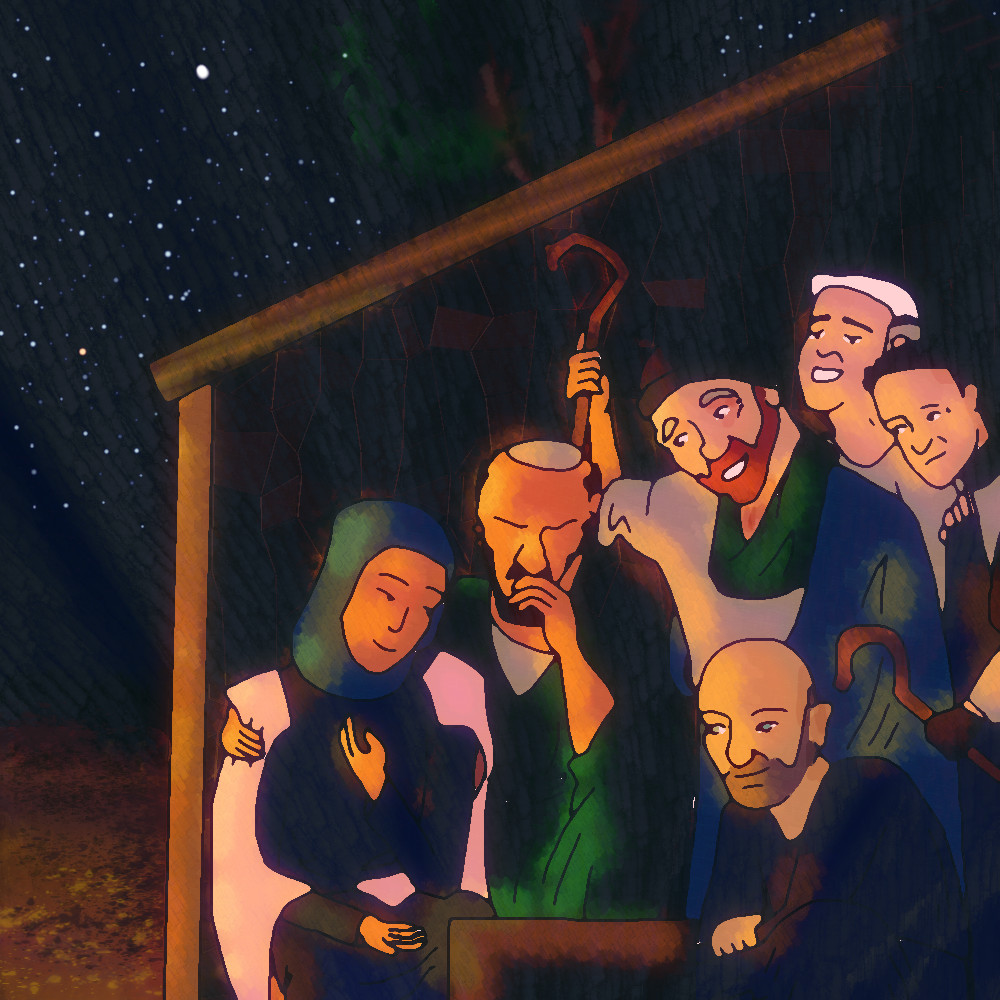